ASUHAN KEPERAWATAN KOMUNITAS
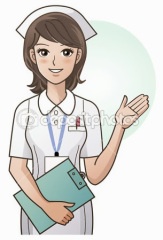 EVA NURLINA APRILIA, M.Kep.,Ns.,Sp.Kep.Kom
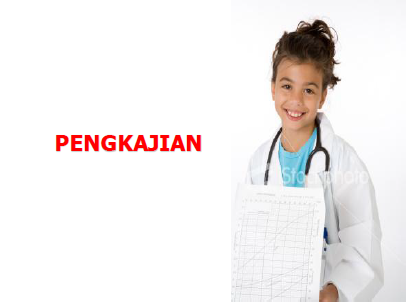 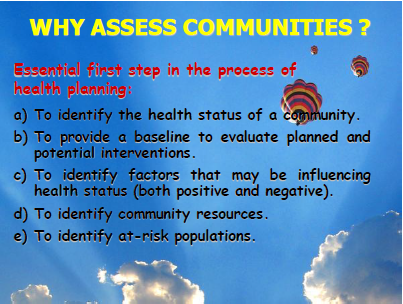 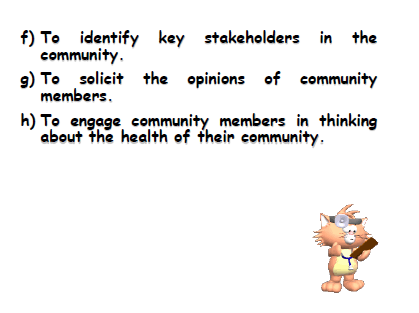 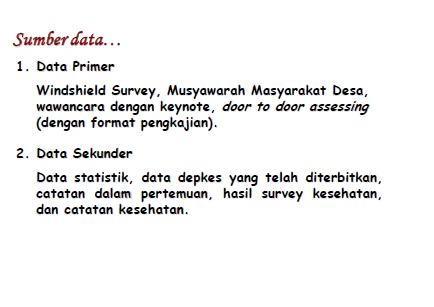 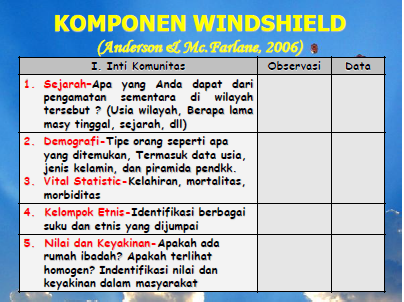 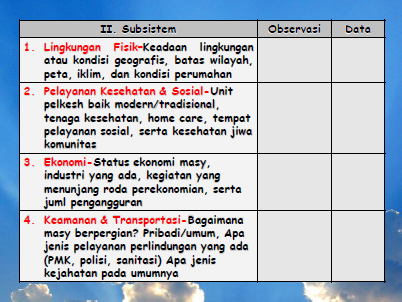 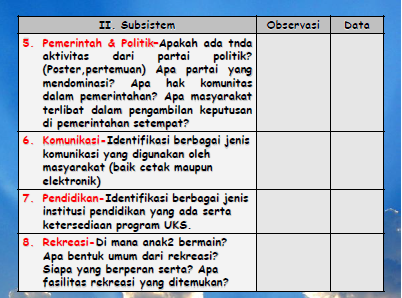 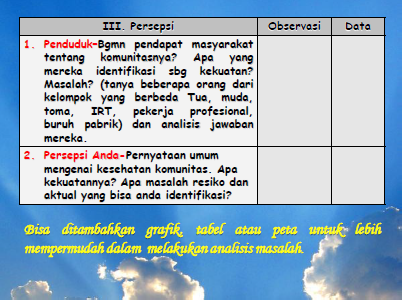 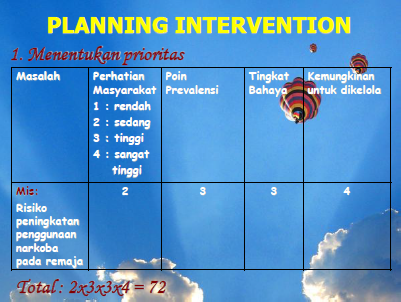 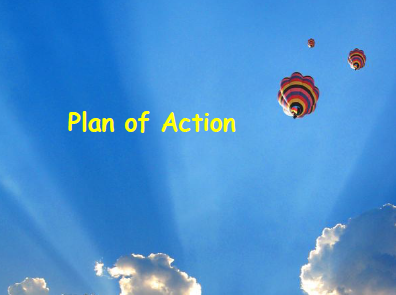 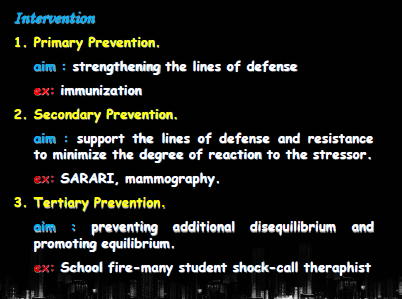 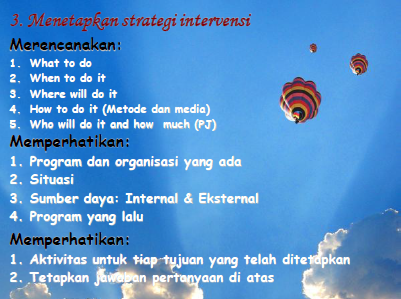 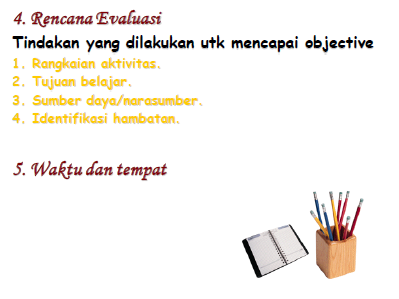 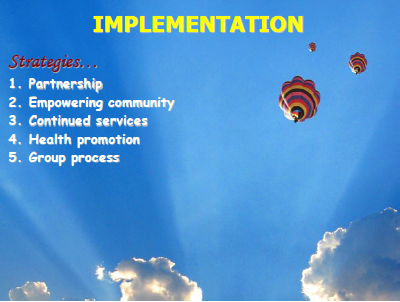 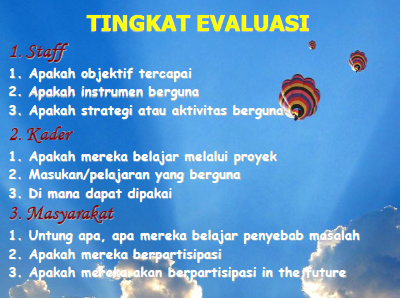 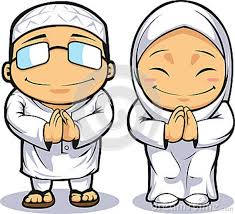 ̴

≈TERIMA KASIH≈